Здоровьесберегающие технологии в логопедической практике МБОУ школа - интернат г.Белебея
Учитель - логопед Зырянова Ольга Петровна
Массаж ладоней мячиком                су-джок
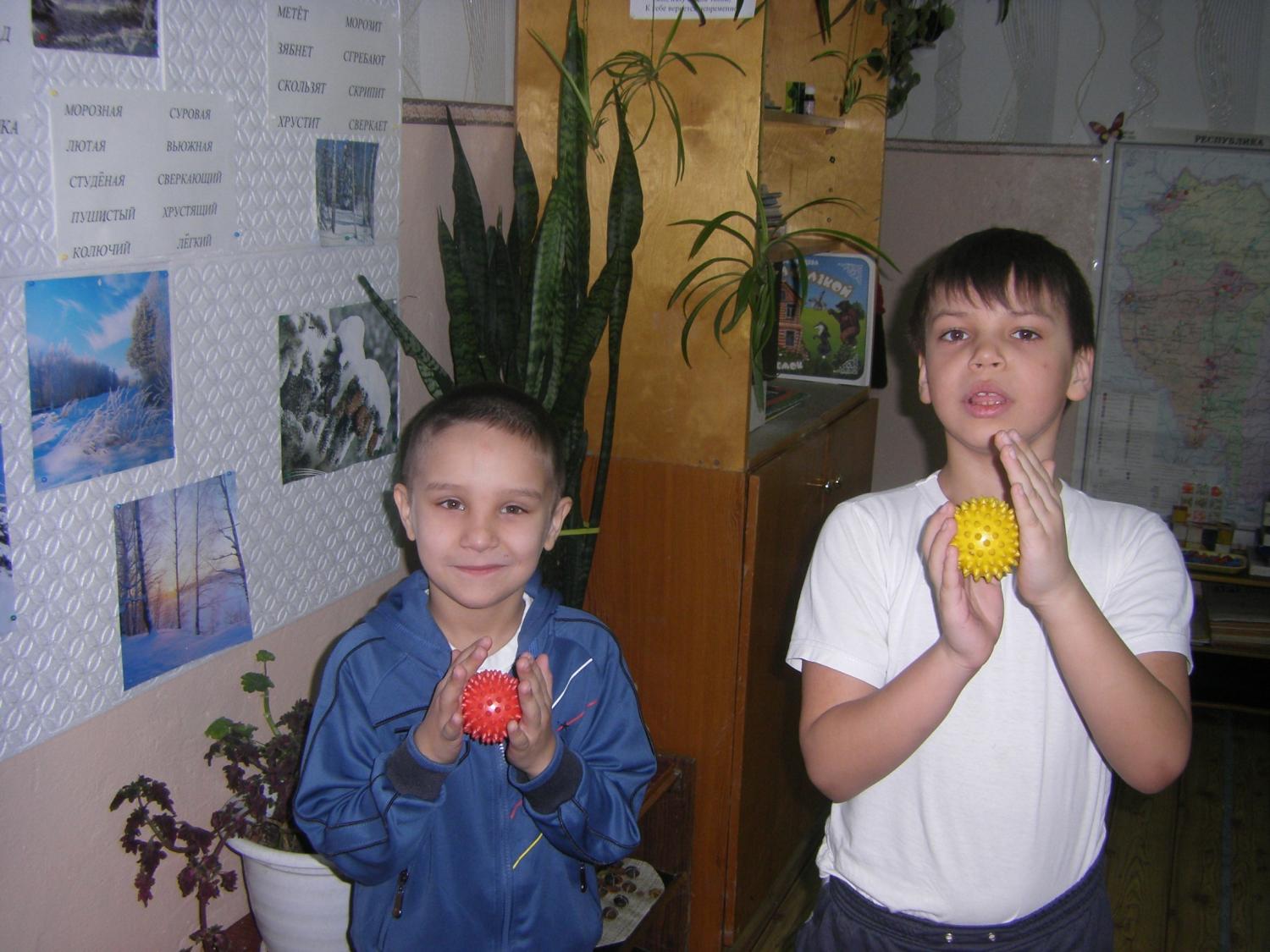 Массаж ладоней
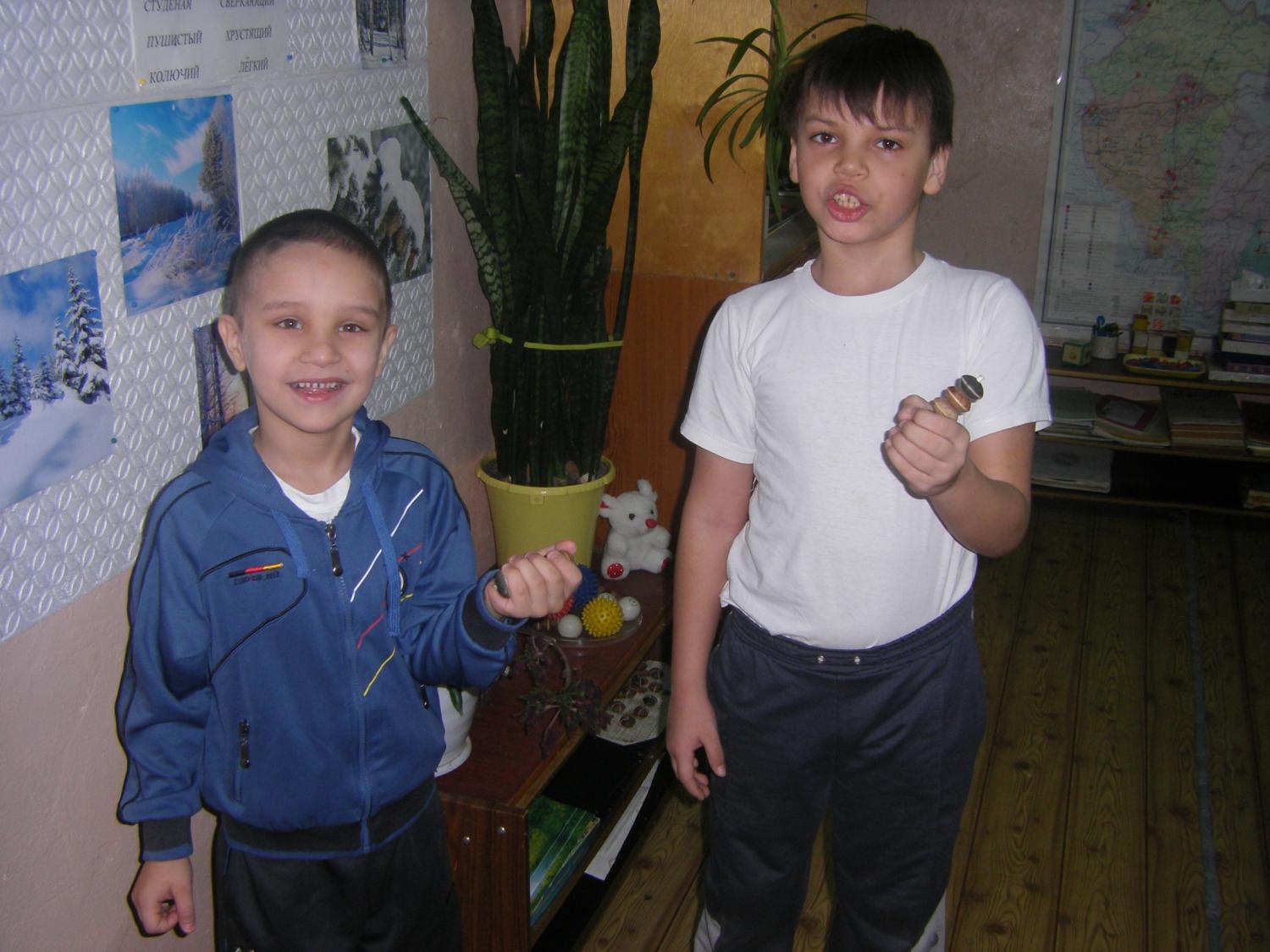 Массаж ладоней
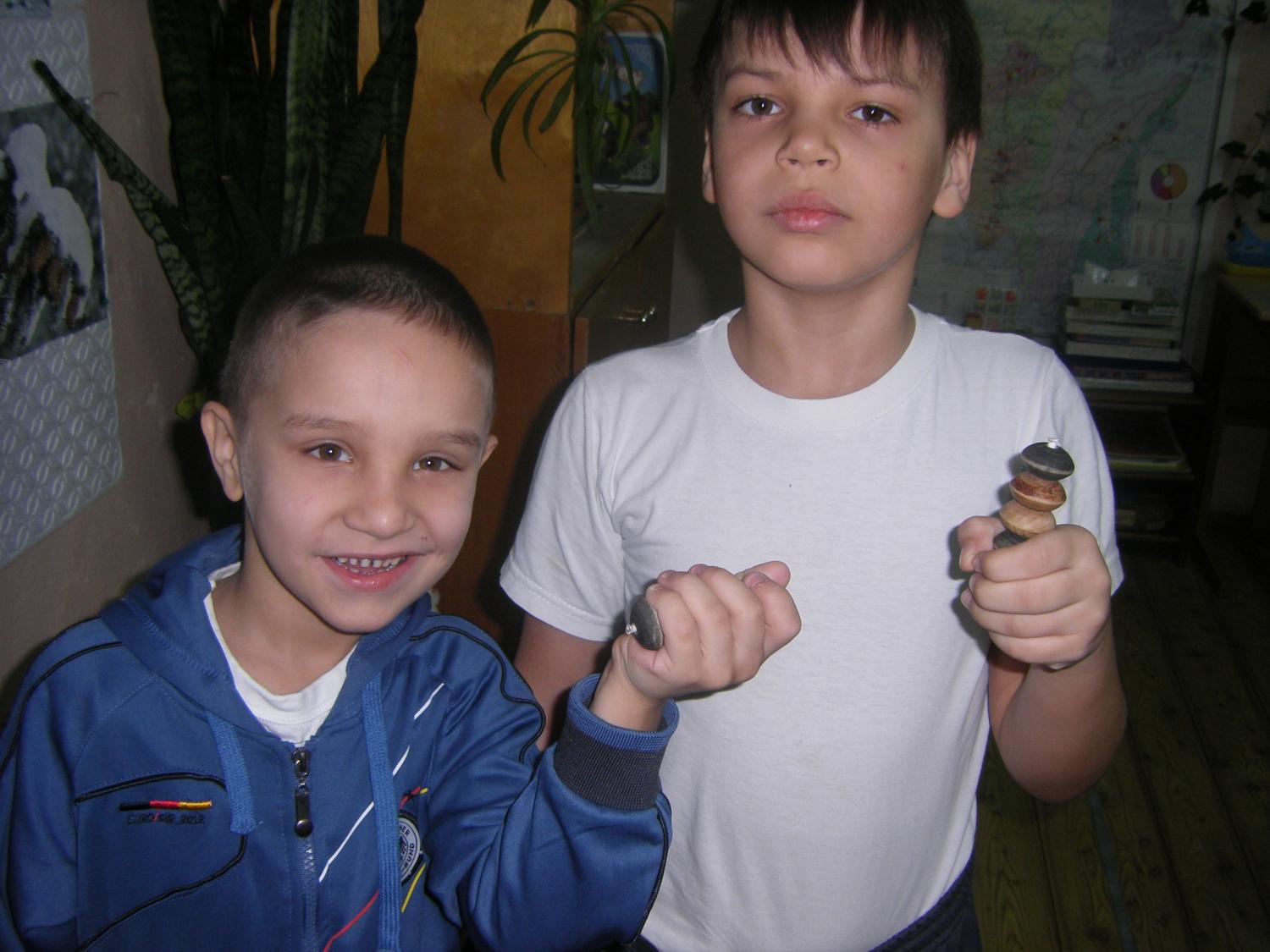 Массажный коврик для ног
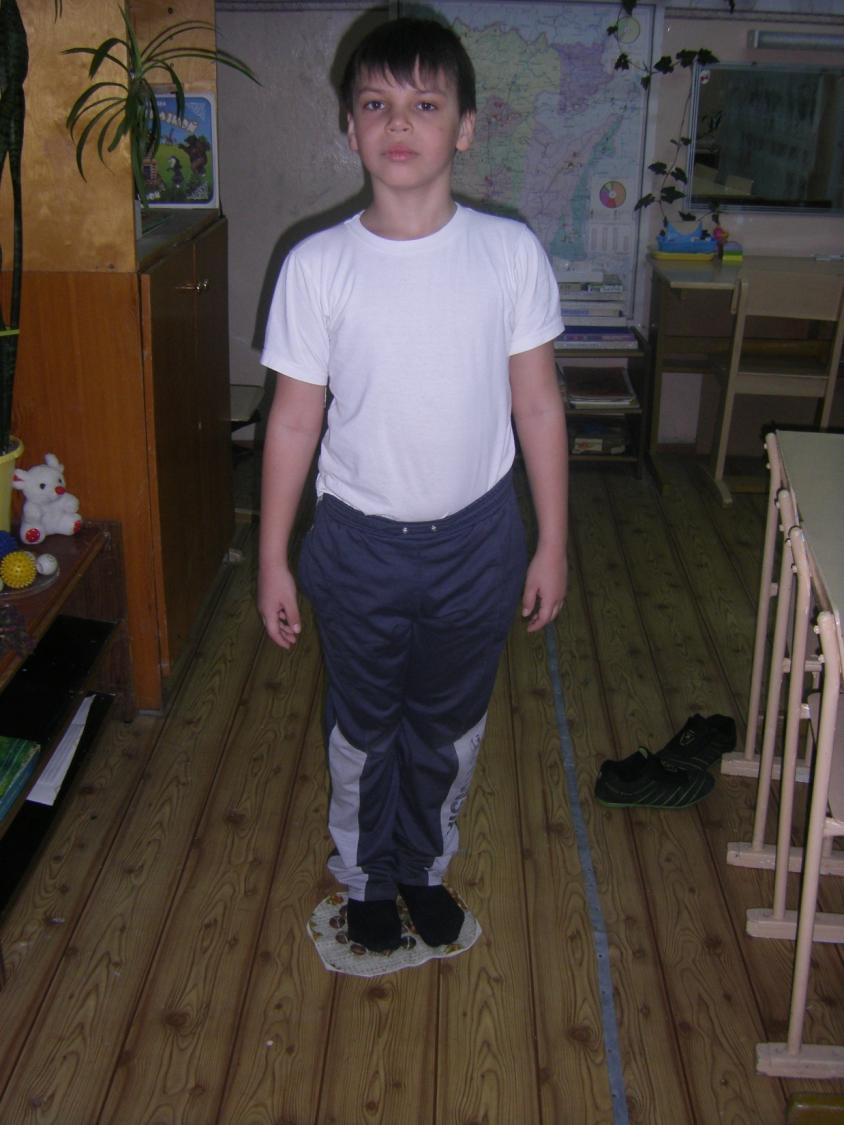 Волшебные узелки
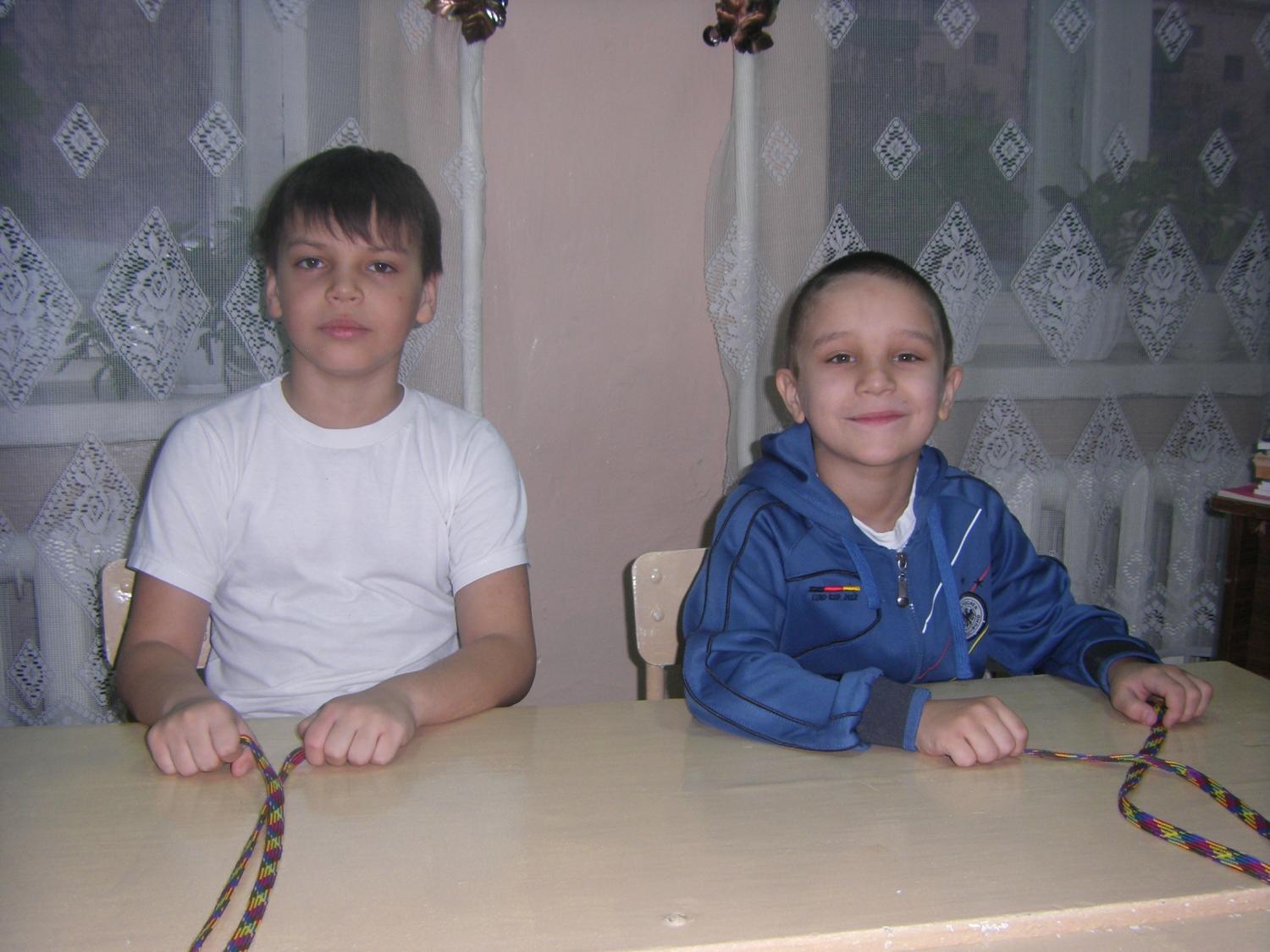 Настольный театр
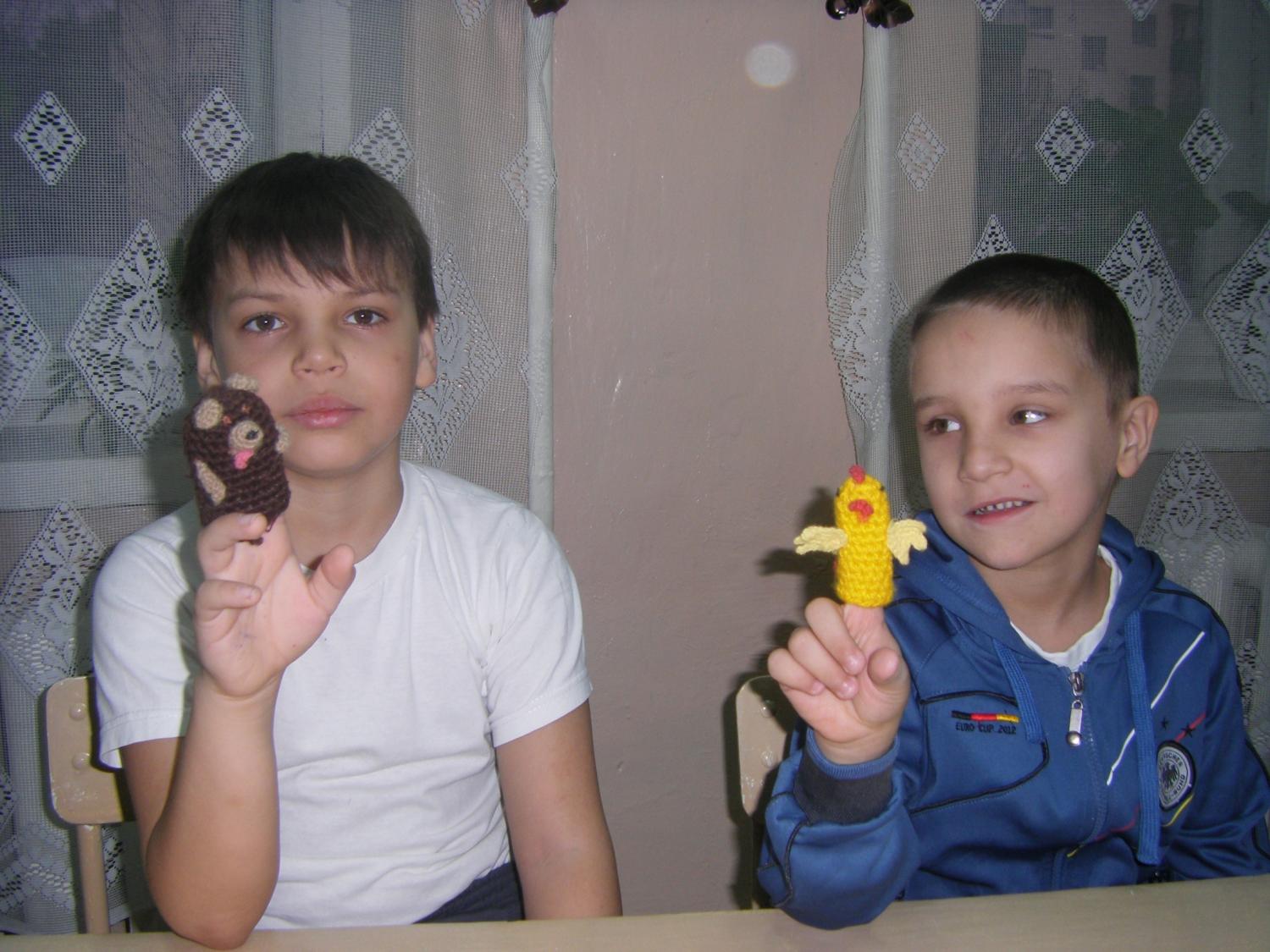 Геометрическая мозаика
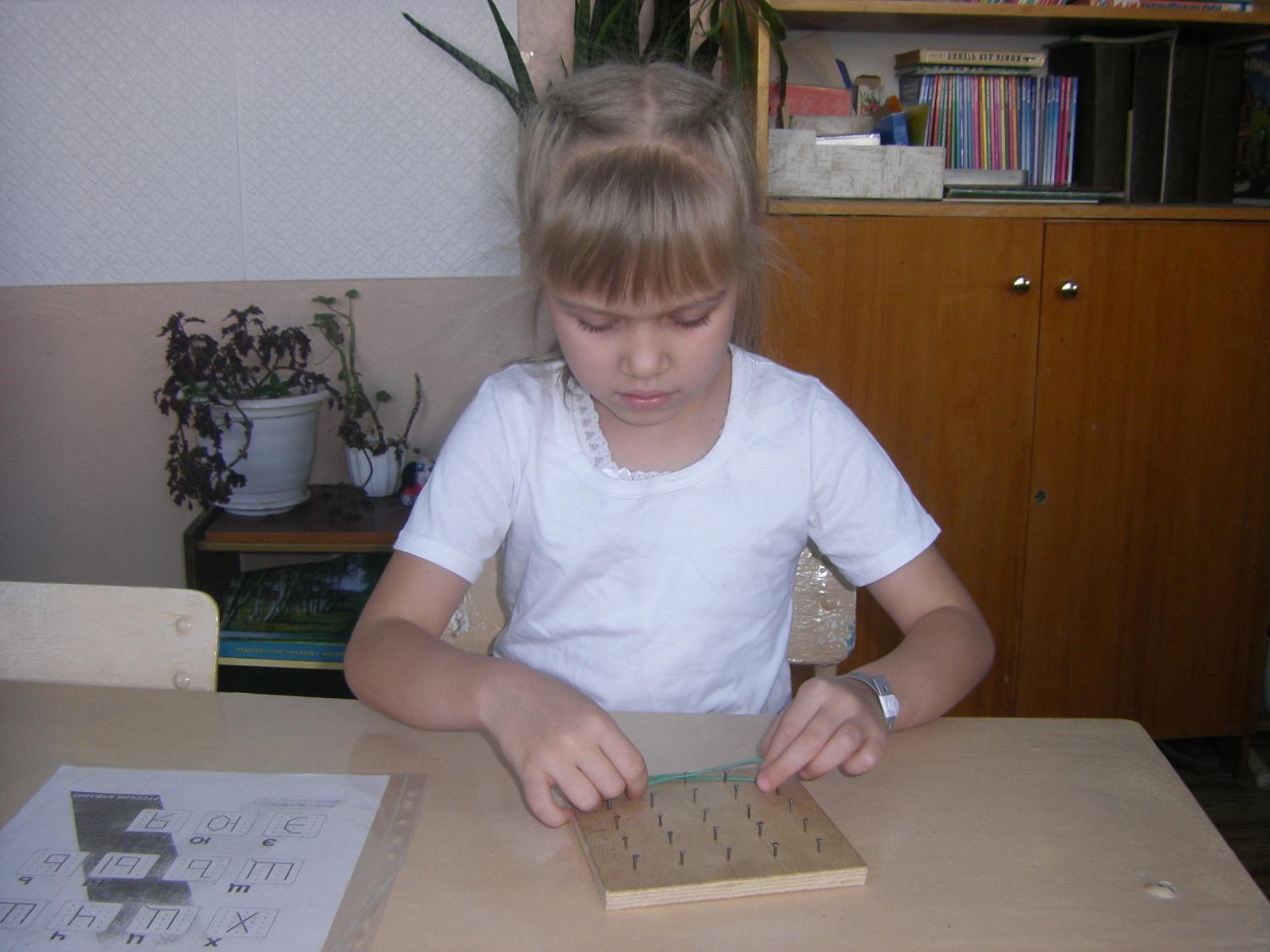 Геометрическая мозаика
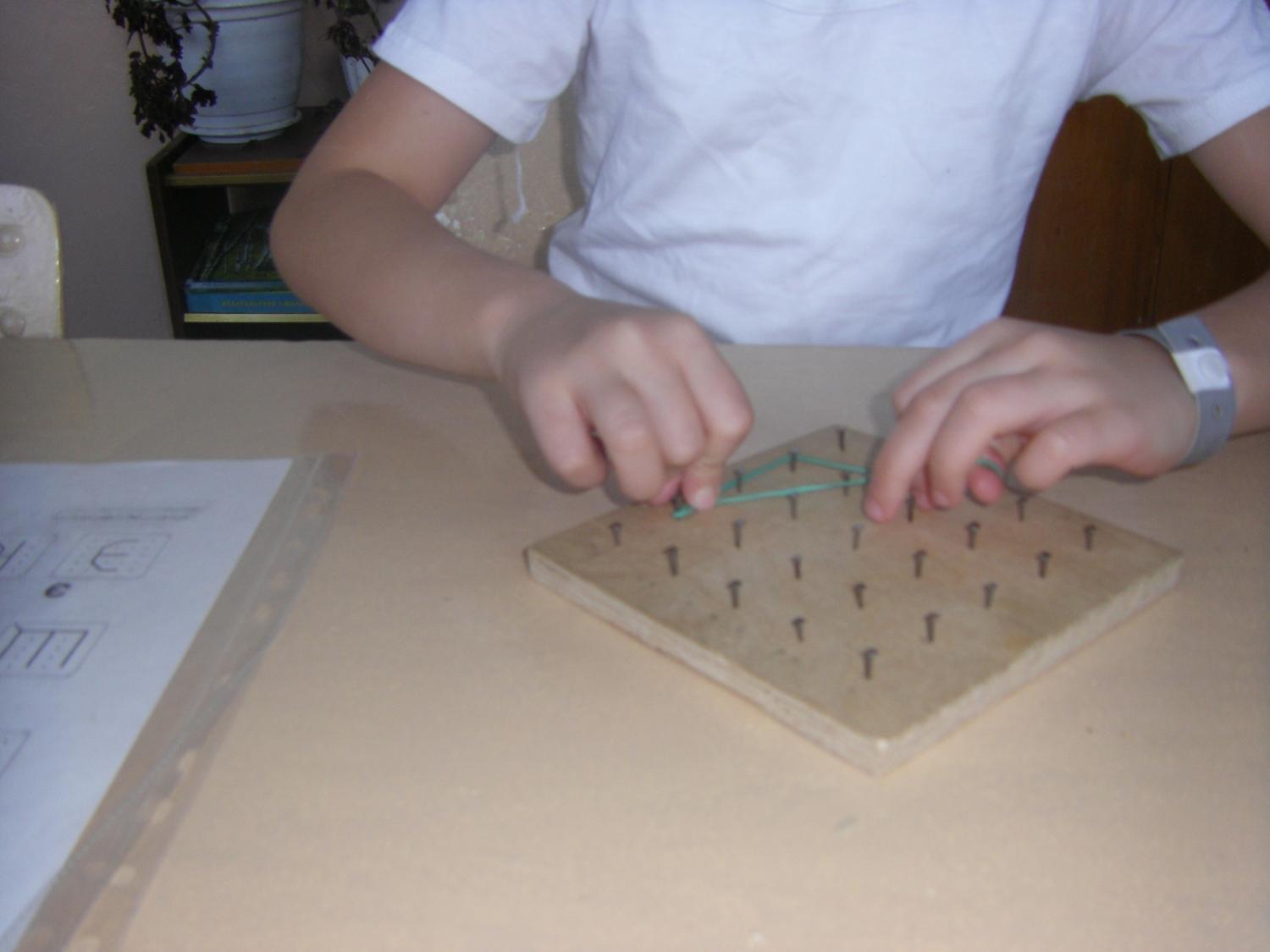 «Воздушный фейерверк»
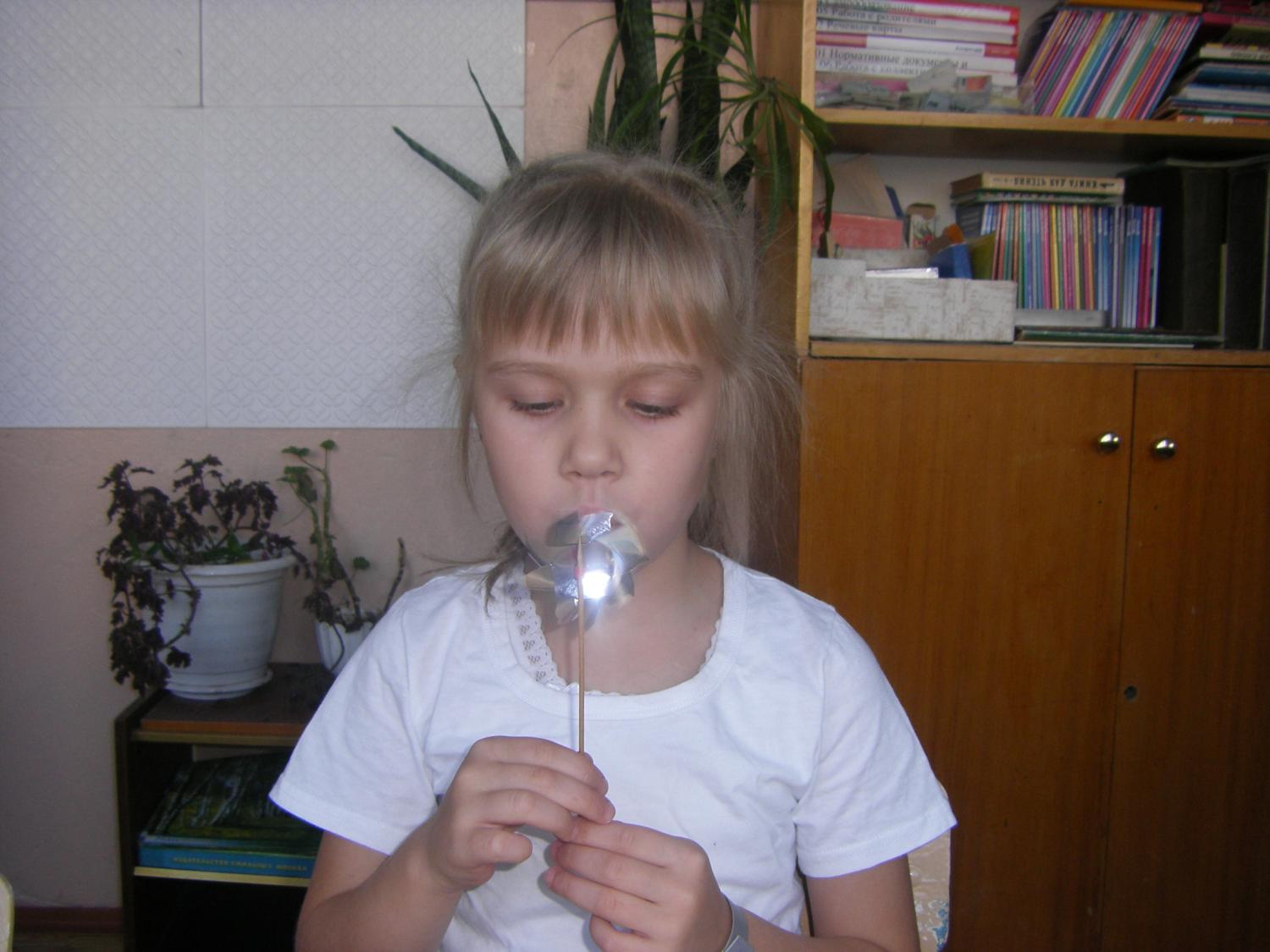 Пальчиковая гимнастика
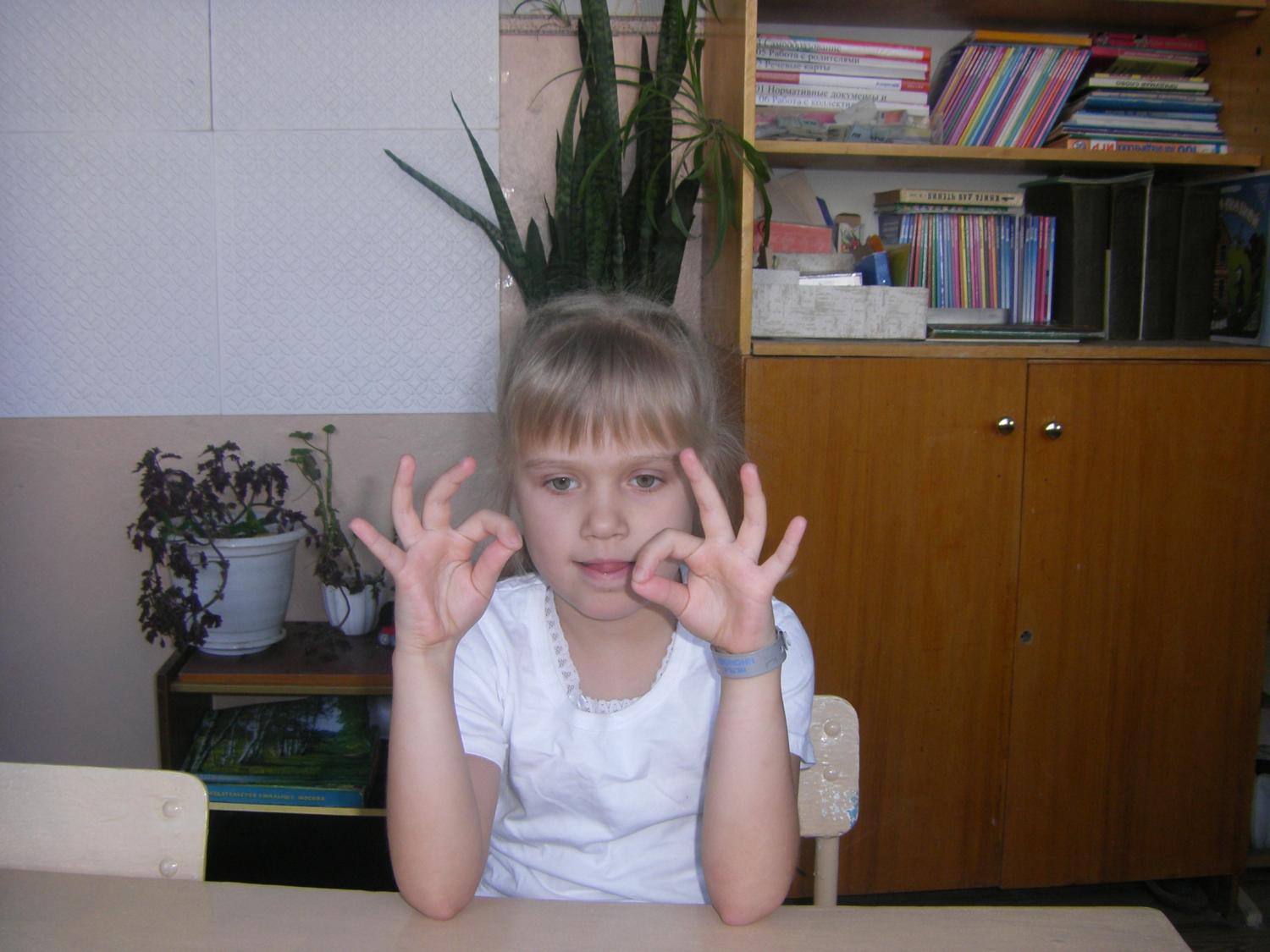 « Умные ушки»
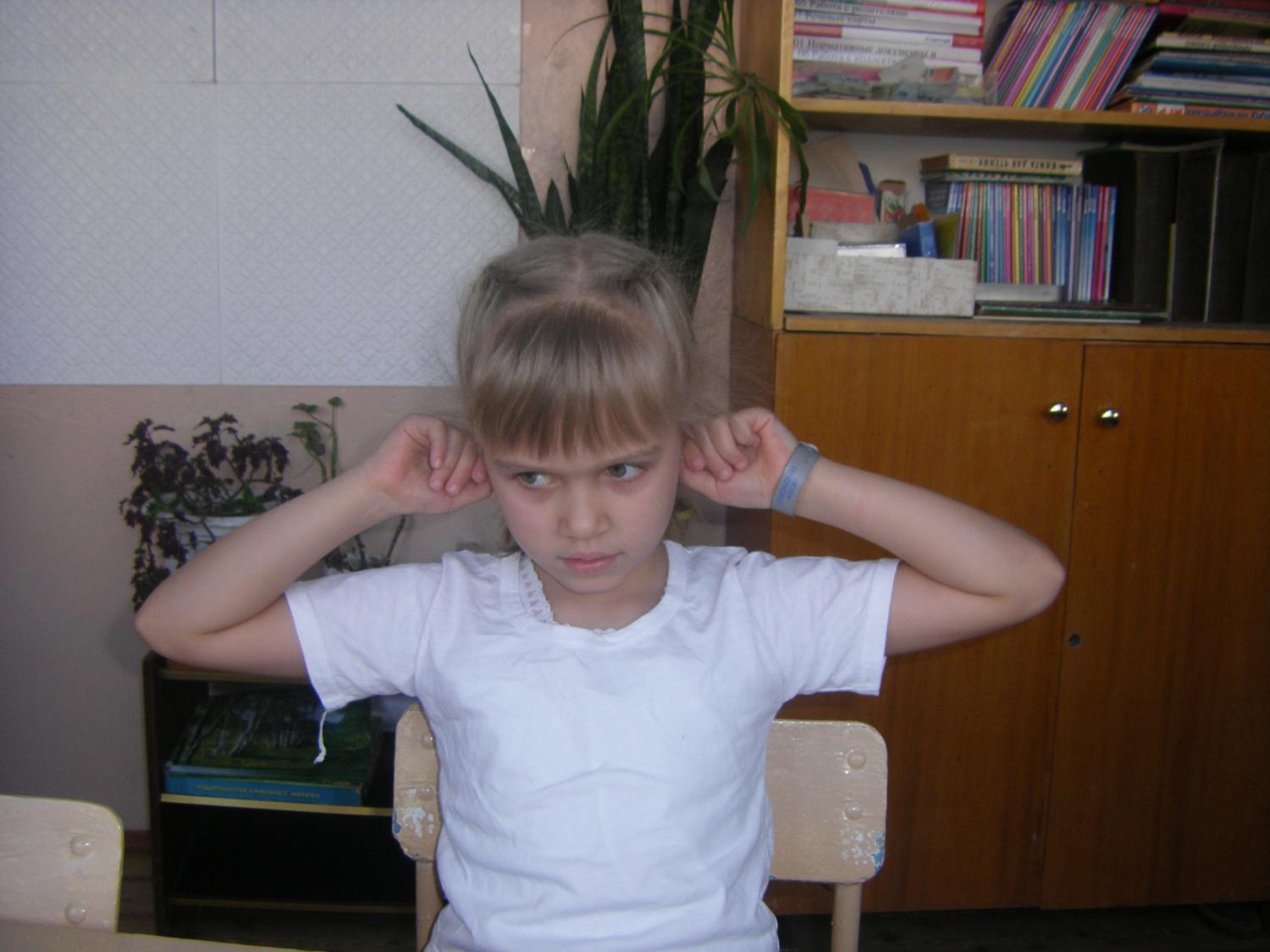